www.skillsbridge.lu
Luxembourg Digital Skills BridgeUn programme pour investir dans les compétences des salariés et la sécurisation de leurs parcours professionnels
Mai 2018
L’effet de la transformation digitale sur le marché de l’emploi
« La transformation numérique de l’économie et les progrès de l’automatisation alimentent de profondes évolutions du contenu et de la structure de l’emploi. Dans cette période de transition, l’enjeu majeur est bien d’assurer l’ajustement entre les compétences des actifs et les besoins d’une économie en mutation pour permettre à  chacun d’avoir un bon emploi et pour tirer tout le parti de la transformation en cours.»
Rapport du Conseil d’orientation pour l’emploi – septembre 2017
32% des emplois ont une probabilité d'être automatisés entre 50% et 70% et pourraient être confrontés à des changements importants dans le contenu de leur travail. 

Source: OCDE 2018 – Automation, skills use and training
+8,7% croissance de postes disponibles au Luxembourg 2016-17.
Source : ADEM Chiffres clés 02/2018
Avec 140 sur 3.121 postes vacants déclarés au cours du mois les métiers «études et développement informatique» sont les plus recherchés par les employeurs au Luxembourg. 
Source : ADEM Chiffres clés 02/2018
~7000 emplois disponibles au Luxembourg, dont 542 dans les secteurs «Banque, Assurance, Immobilier» et 317 dans les secteurs «Commerce, Vente, Grande distribution». 
Source : ADEM Chiffres clés 02/2018
2
L’impact de la transformation digitale sur les entreprises
La transformation digitale se caractérise par la fusion de technologies de pointe et l'intégration de systèmes physiques et numériques, la prédominance de modèles d'affaires innovants et de nouveaux processus, et la création de produits et de services intelligents. 
European Commission, DG Growth – Digital Transformation
Exemples de transformation digitale :
Une entreprise investit dans une technologie blockchain, et doit reconsidérer l’organisation du travail des agents de transfert.  
Une entreprise de logistique construit un entrepôt entièrement automatisé avec des robots afin d’accroître sa capacité de stockage.    
Le département «comptabilité» d’une entreprise passe de la version 1.5 d’un logiciel comptable à la version 1.6. 
Le processeur des robots de ligne utilisé dans la production de produits laitiers est mis à jour.
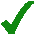 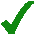 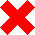 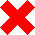 3
Les objectifs du programme Luxembourg Digital Skills Bridge
Luxembourg Digital Skills Bridge entend devenir la meilleure solution pour le salarié et l’entreprise pour les accompagner dans leur organisation du travail face à la transformation technologique actuelle.
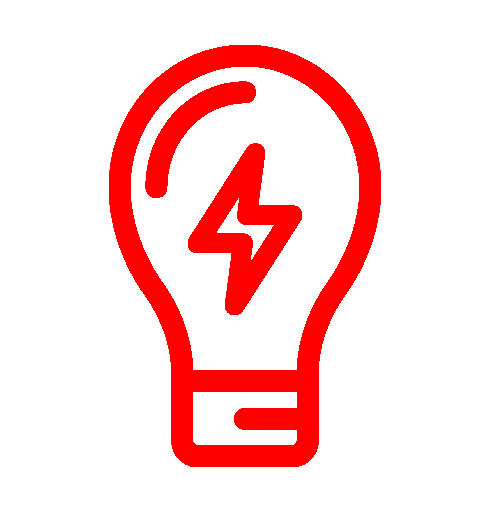 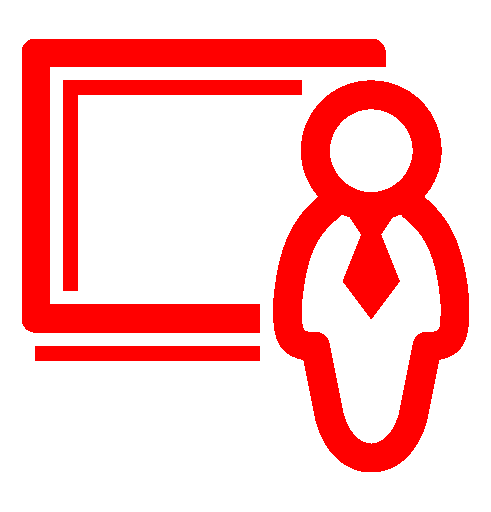 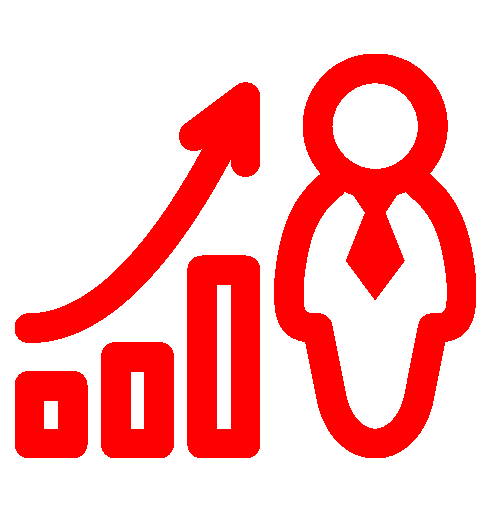 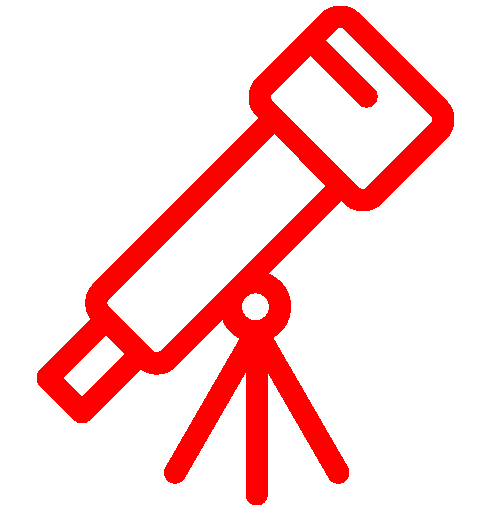 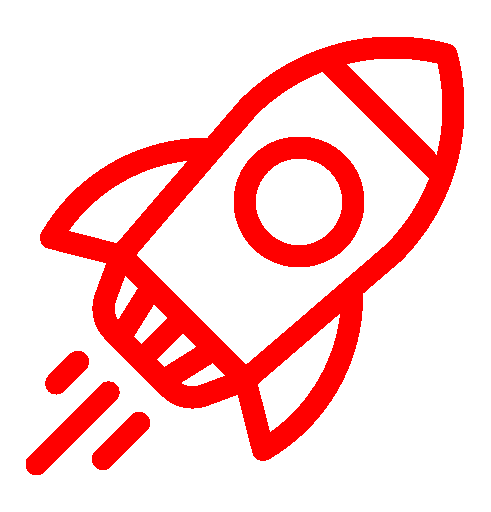 Informer, identifier et faire participer les entreprises dont l’activité va être significativement transformée par un changement technologique majeur.
Evaluer, conseiller et former les salariés dont les emplois sont touchés par rapport à de nouveaux emplois internes ou externes selon leur volonté et leur potentiel.
Atteindre un taux de 65% de mobilité interne dans les entreprises participantes.
Démontrer l’intérêt d’une approche préventive pour l‘entreprise, le salarié et l’économie.
Adapter les solutions pour développer les compétences des salariés.
4
La création d’une boîte à outils pour faciliter le développement des compétences et la mobilité dans l’emploi des salariés
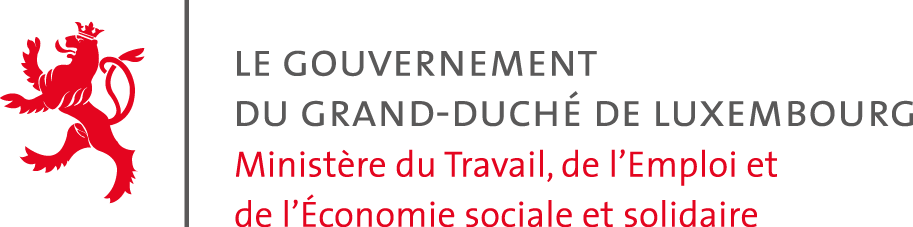 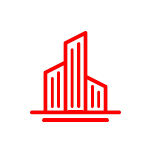 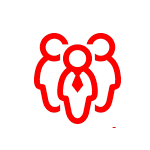 Entreprises
Salariés et leurs représentants
Gouvernement
Connaître les aspirations des salariés et entreprises
Réduire le risque social de la transformation digitale
Mieux pourvoir les postes vacants en ayant une approche intégrée avec les acteurs existants (ADEM, …)
Connaître les compétences actuelles des salariés
Analyser les métiers présents et futurs
Développer des compétences
Favoriser la mobilité
Connaître les compétences et les aspirations des salariés
Identifier toutes les opportunités des nouveaux métiers 
Développer les compétences par des formations sélectionnées pour intégrer de nouveaux emplois
Nouvelle boîte à outils
Outils de diagnostic
Plateformes
Financement
Motivations pour les salariés
Accompagnement individuel
Communication
5
Les avantages pour les salariés
Bilan de compétences, motivation et intérêts
Recherche et compréhension de nouvelles opportunités internes ou externes en rapport avec le bilan de compétences
Accompagnement individuel tout au long du processus
Acquisition de nouvelles compétences professionnelles
Garantie de la qualité de la formation (certification reconnue)
6
Les avantages pour les entreprises
Productivité et innovation
Engagement/implication des salariés dans le processus de transformation
Approche préventive de l’impact de l’introduction de nouvelles technologies sur l’organisation du travail
Accès à du personnel qualifié aux nouveaux métiers (fraîchement formé à de nouvelles compétences)
Image positive à l’extérieur (innovation sociale) et à l’intérieur (impact positif sur l’ambiance de travail)
Assistance méthodologique et technique des entreprises par des experts tout au long du processus
Maintien  du savoir-faire et de l’expérience au sein de l’entreprise
Meilleures connaissances des compétences, motivation et intérêts des salariés
7
Critères d’éligibilité
Critères d’éligibilité:

Introduction d'un changement technologique important 
L'entreprise anticipe le changement 
La délégation du personnel a été consultée et là où son accord est requis a donné son approbation 
Présence de l'entreprise et investissement au Luxembourg - engagement à long terme de l'entreprise
Qualité de la candidature
Proposition de mobilité interne 
Impact
Questions clés à adresser:

De quel type de «transformation technologique/digitale» s’agit-il ? En quoi cette transformation est-elle beaucoup plus radicale ?
Quel sera l’impact de cette transformation technologique/digitale sur l'activité de votre entreprise au Luxembourg dans les 6 à 18 mois à venir ? 
L’entreprise prévoit-elle la mobilité interne de ses salariés?
8
Assistance proposée
9
Calendrier
Homologation
Soumission de la candidature générale
25 Mai
Projet Pilote
Lancement du projet pilote
2 Mai
Validation éligibilité
10
Francine ClosenerSecrétaire d’État à l’Économie
11
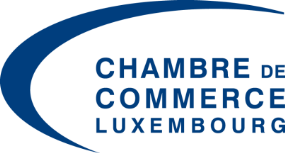 ServiceeHandwierk
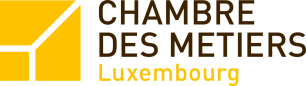 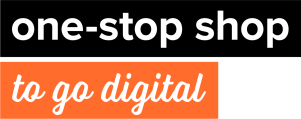 Sensibilisation
Information
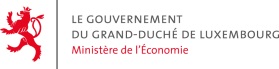 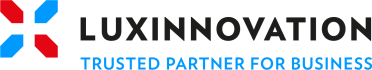 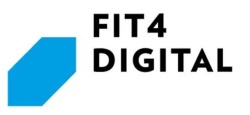 Evaluation
Mise en œuvre
12